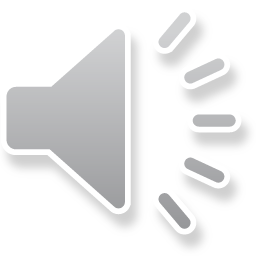 Coordinated Entry System 2.0Clarity Workflow
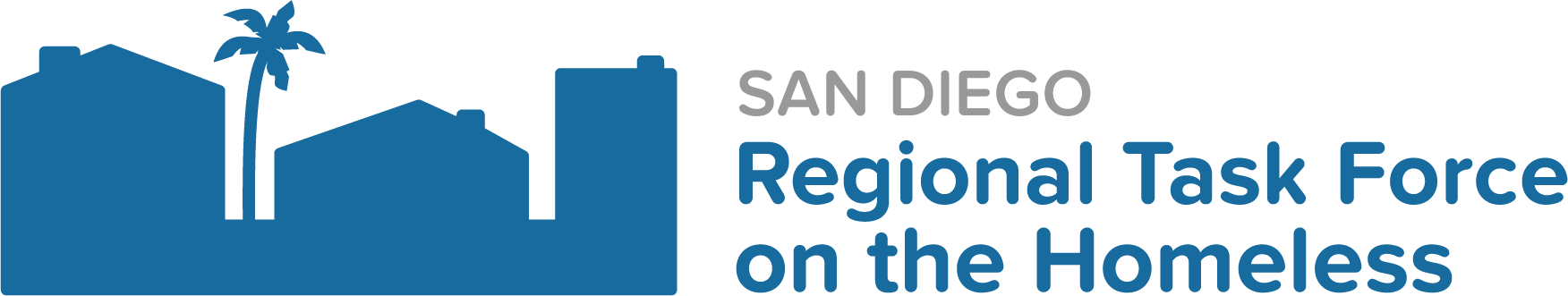 2
Welcome!
Review purpose of a Coordinated Entry System (CES)

Managing expectations

CES Misconceptions

Clarity Workflow

Q & A throughout
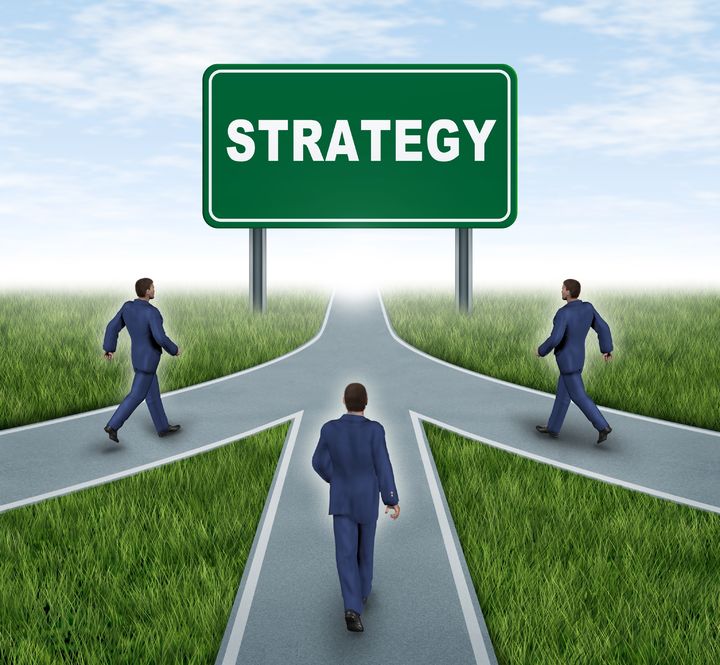 3
How did we get here?
McKinney-Vento Homeless Assistance Act (1987, 2000) 
Federal legislative response to homelessness provides $$$

McKinney-Vento created the Continuum of Care Program 
Shelters, TH, RRH, PSH, SROs, & CoC and ESG funds
Mandates the use of a HMIS/CES

Act is a conditional funding act 
Awards grants and in return grantees are 
Bound by the terms of the act
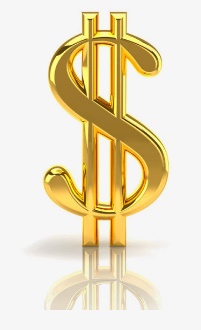 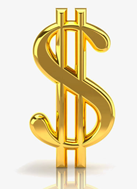 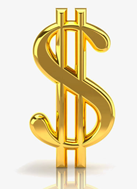 4
Purpose of CES
CES is designed to … 

Monitor and Manage

Inflow of clients into the system

Outflow of clients to resources
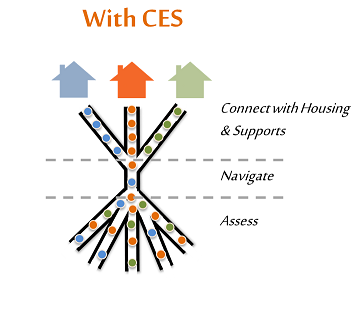 [Speaker Notes: Ground the listeners with CES’s core ideology. 

CES created and mandated by Housing and Urban Development (HUD) to streamline Homeless Response System. To ensure vulnerable clients are connected to our community’s limited resources. 

How has San Diego implemented CES?]
Goal of a CES
Re-organize a community’s homelessness response system
Accomplished by standardizing: 
Access
Assessment
Prioritization
Referral
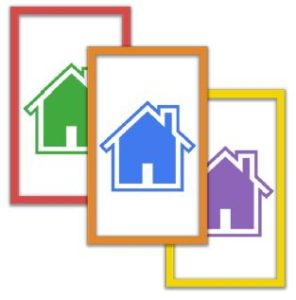 [Speaker Notes: The primary purpose of a coordinated entry system is to re-organize a community’s homeless system. The goal is to become a homeless response system that takes into account prevention, diversion, emergency shelter, TH, RRH and PSH.  Ideally, coordinated entry can be the framework that transforms a CoC, from a network of projects making individual decisions about whom to serve, into a fully integrated crisis response system.

Also, it’s to make rapid, effective and consistent client-to-housing and service matches – regardless of a client’s location within a geographic area. 

Re-orient system to be client-focused

This is accomplished by standardizing the access, assessment, and referrals process. 

The RTFH acknowledges that the Coordinated Entry System is a culture shock for San Diego. Best Practices mandated by HUD dictate that programs abandon their own waitlists and adopt counterintuitive policies, such as, Housing First. 

Let’s take a look at Coordinated Entry from the eyes of 2 very different clients. These are not real clients, but are familiar stories that programs hear everyday:]
Core Elements of Coordinated Entry
https://www.hudexchange.info/resources/documents/Coordinated-Entry-Core-Elements.pdf
What does that look-like??
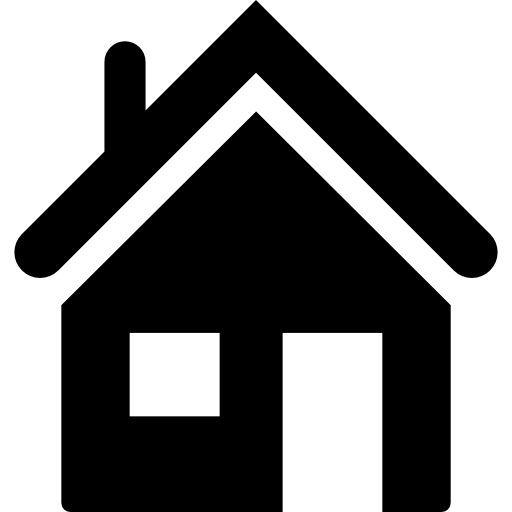 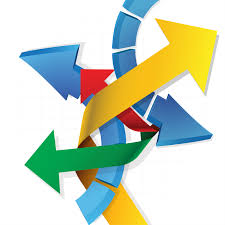 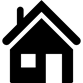 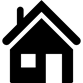 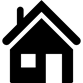 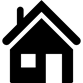 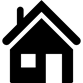 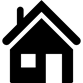 Managing Expectations
Vital that messaging is consistent 

Our responsibility to communicate the realities of our “system”

Client messaging 

Before, during and after the process
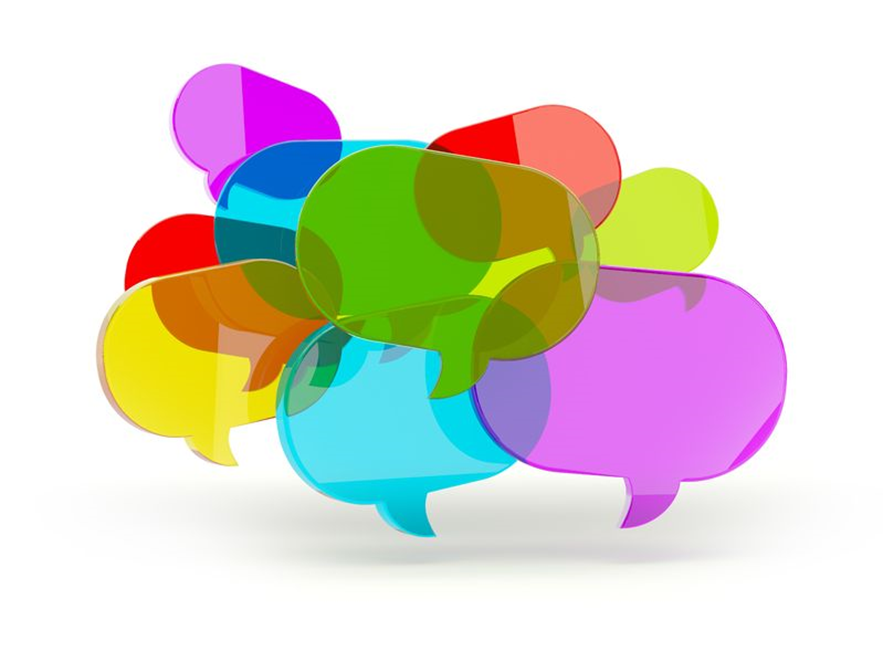 What is the CES?
ONE
TWO
Coordinated Entry System is: 
A list of households in the region experiencing homelessness
Single
Family 
Couples
Friends 
Etc.
Coordinated Entry System is: 
Prioritized based on:
Available housing inventory

Community priorities, such as, chronically homeless, Veterans, TAY etc.
What CES is not …
Coordinated Entry is NOT: 
An emergency solution
Not a guarantee for housing
Not a waitlist
Not immediate 
Not an application
Not Section 8
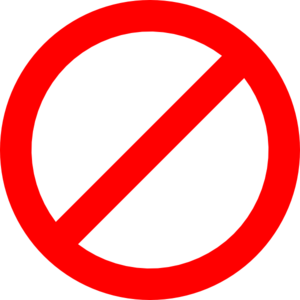 CES Misconceptions
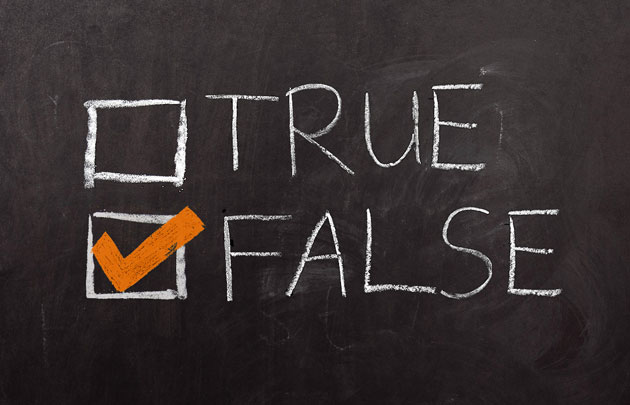 “I am a PSH.” or “I am a RRH.”

“Where am I on the waitlist?”

“I completed an application the other day…”

“I am waiting for my PSH.”

“When will I be assigned a Housing Navigator?”
“I am a PSH.” or “I am a RRH.”
Clients are NOT their suggested housing intervention

The suggested housing intervention is NOT a guarantee for housing

Clarity will not provide a housing intervention

It’s up to you, me, agency to change the conversation
“Where am I on the waitlist?”
CES is NOT a chronological waitlist

Limited resources change daily: If housing is for SUD and client is SMI – Client will not be referred

Higher priority clients will always be placed above those waiting

Work with client to stabilize and look for other programs
“I completed the application the other day…”
The assessment is not meant to be completed in one day or one sitting

New assessment is meant to be given over time

CES team will monitor to ensure questions are not all answered in one day 

Build a relationship with client and explore other programs
“I am waiting for my PSH.”
Clients in the system MIGHT never be referred to housing through CES – limited 

Currently, there are only a handful of family PSH

Currently, there are PSH units BUT most are “at-capacity”

If client is referred – Client must have documents ready to go
“When will I be assigned a Housing Navigator?”
Housing Navigation is not a the “next step” in process

Housing Navigation was a workflow in ServicePoint but not Clarity

Housing Navigation role is defined by your agency

Housing Navigators, or Trusted Network peeps, who knows client history, can advocate for client at case conferencing
17
Updated CES System Mapping
18
Questions and Answers
19
Thank you!
For additional questions

CES General Email
ces@rtfhsd.org 

Support
support@rtfhsd.org